KEYNOTE-048 Results
OS
PD-L1 CPS ≥1
PD-L1 CPS ≥20
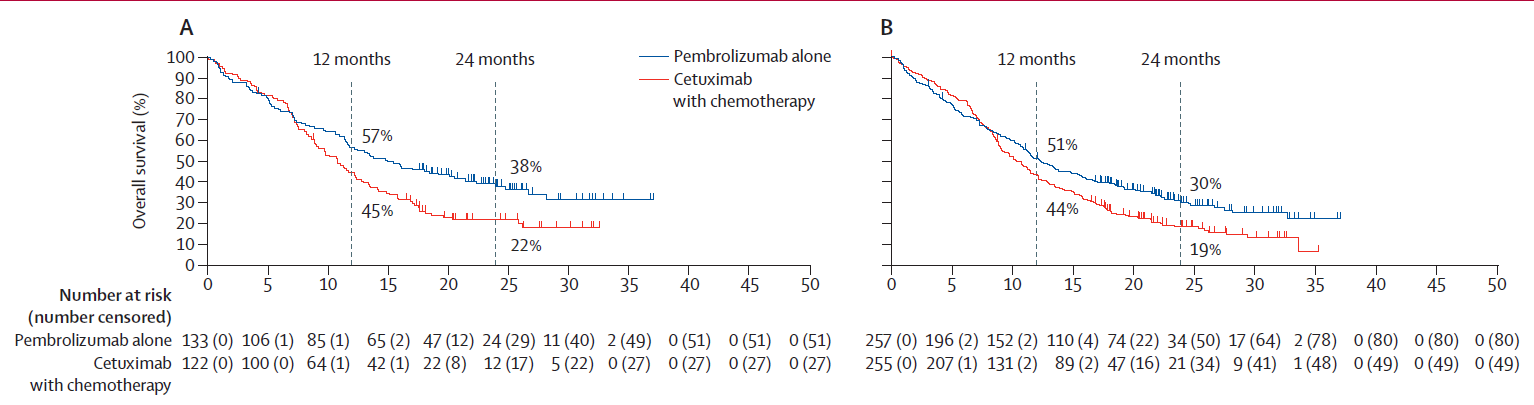 PFS
PD-L1 CPS ≥1
PD-L1 CPS ≥20
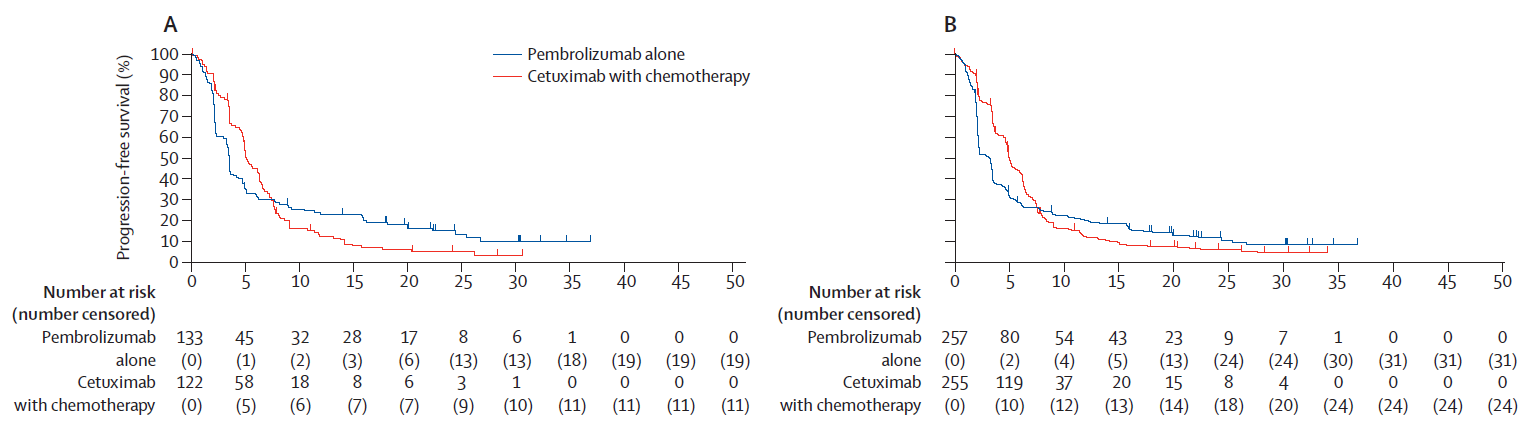 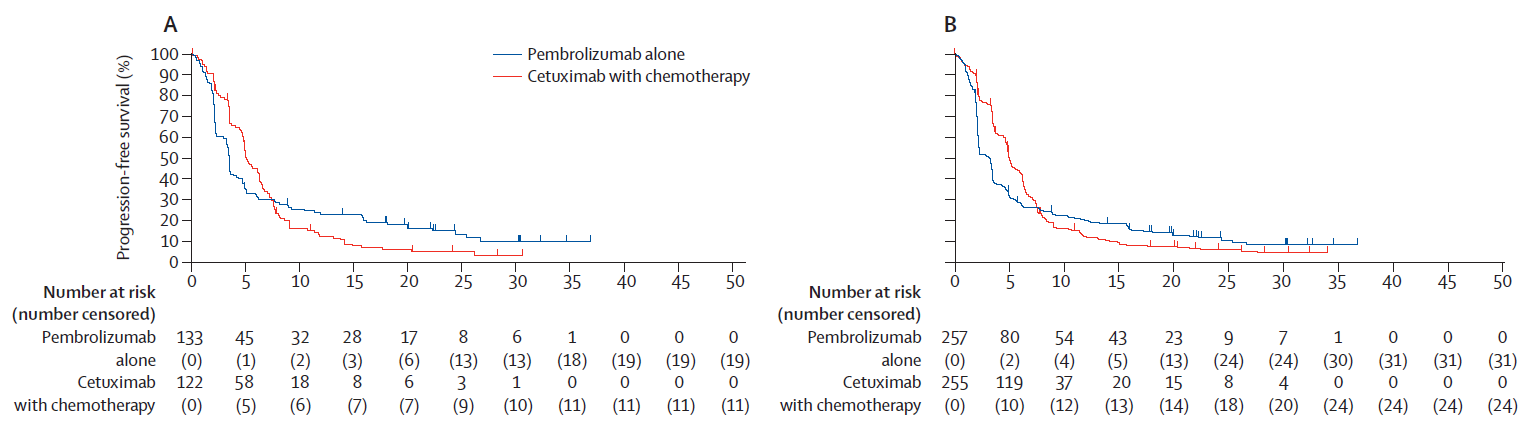 Burtness B, et al. Lancet. 2019;394(10212):1915-1928.
KEYNOTE-048 Subset Analyses
Unplanned subset analyses showed compared with chemotherapy + cetuximab, pembrolizumab monotherapy was:
Superior in CPS 1-19
Numerically inferior in CPS ≤1
Response rates were higher with the addition of chemotherapy vs pembrolizumab monotherapy
Harrington KJ, et al. J Clin Oncol. 2023;41(4):790-802.
KESTREL: Durvalumab ± Tremelimumab vs EXTREME
Randomized, open-label, phase 3 study
Primary objective: To assess the OS of durvalumab monotherapy vs the EXTREME regimen in R/M HSNCC with high PD-L1 (PD-L1 TC 50% or IC 25%)
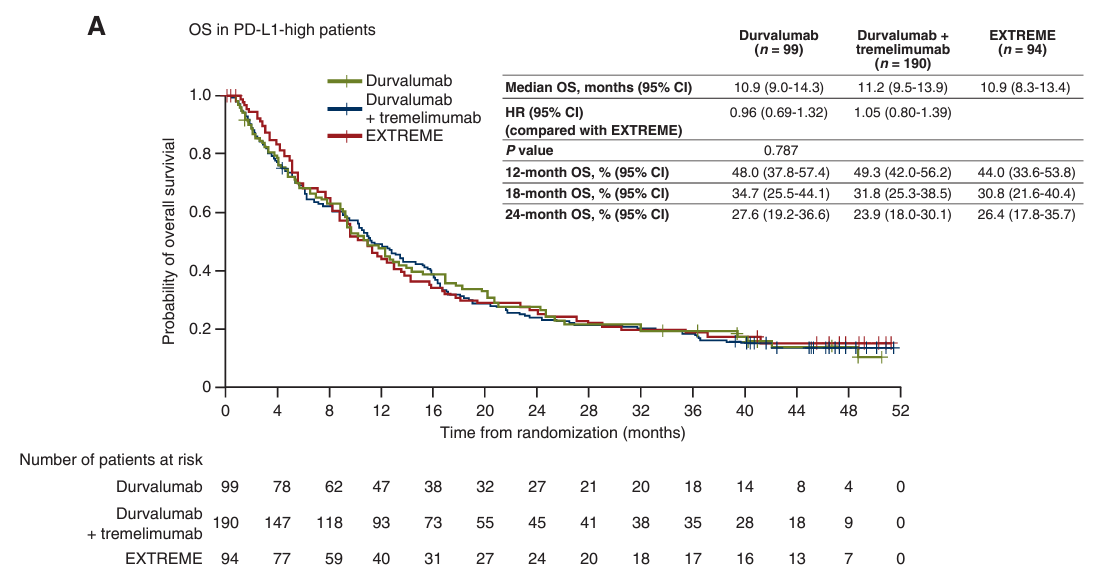 PFS in PD-L1-high patients
OS in PD-L1-high patients
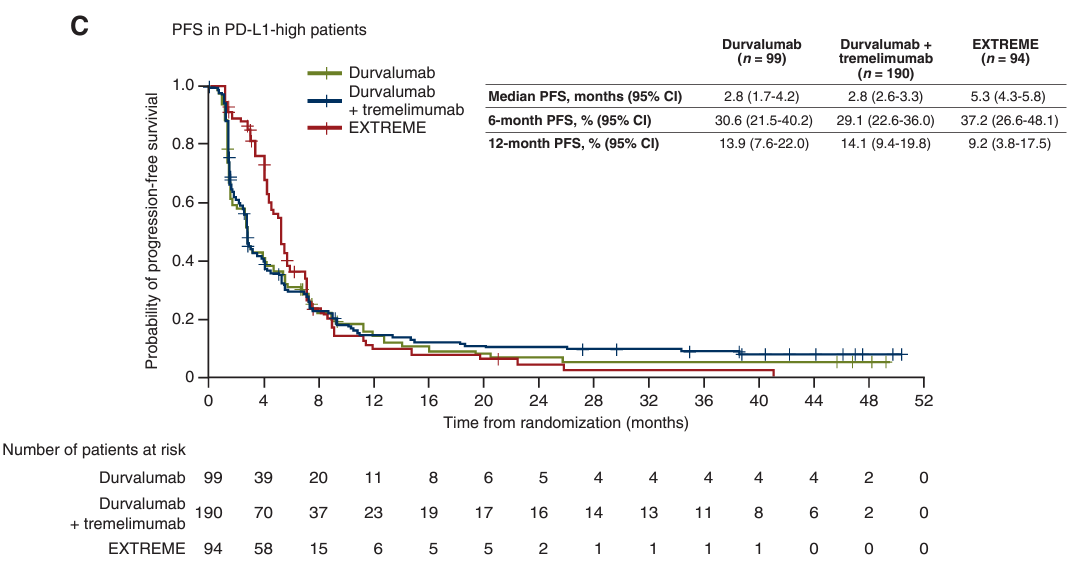 OS in PD-L1-high patients
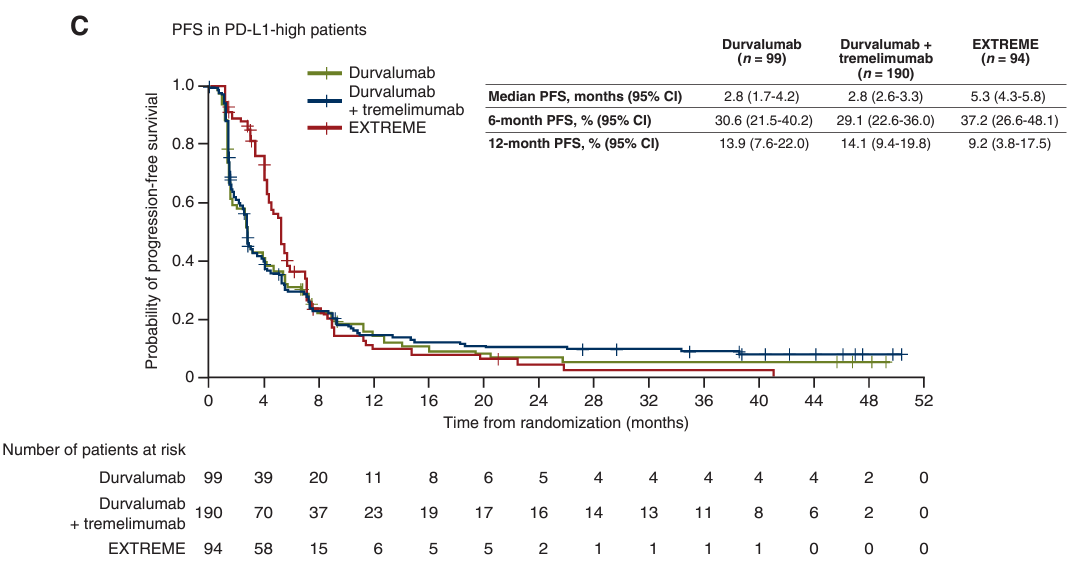 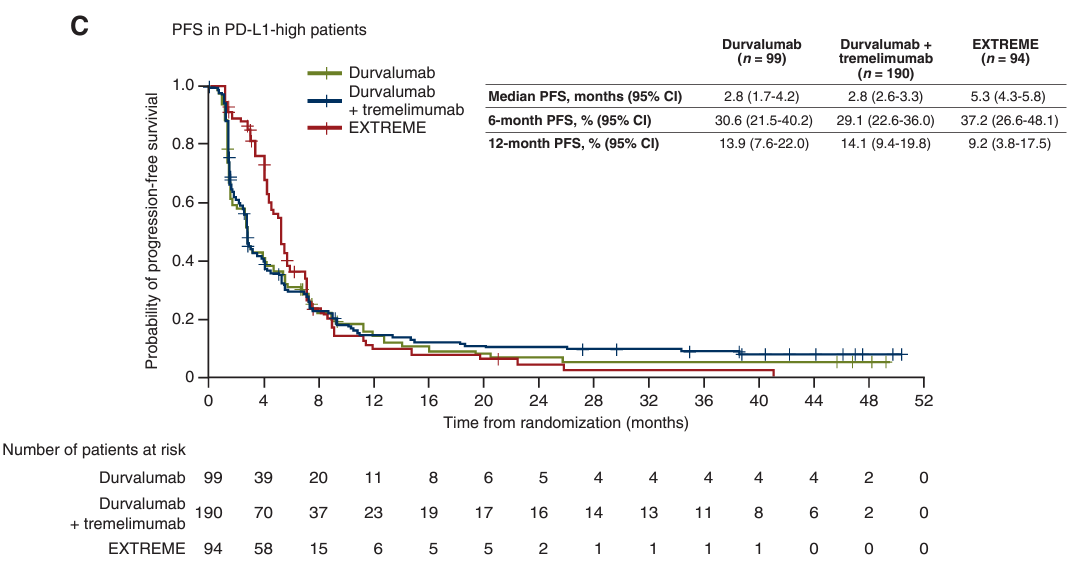 HNSCC, head and neck squamous cell carcinoma; IC, immune cells; OS, overall survival; R/M, recurrent/metastatic; TC, tumor cell. Psyrri A, et al. Ann Oncol. 2023;34(3):262-274.
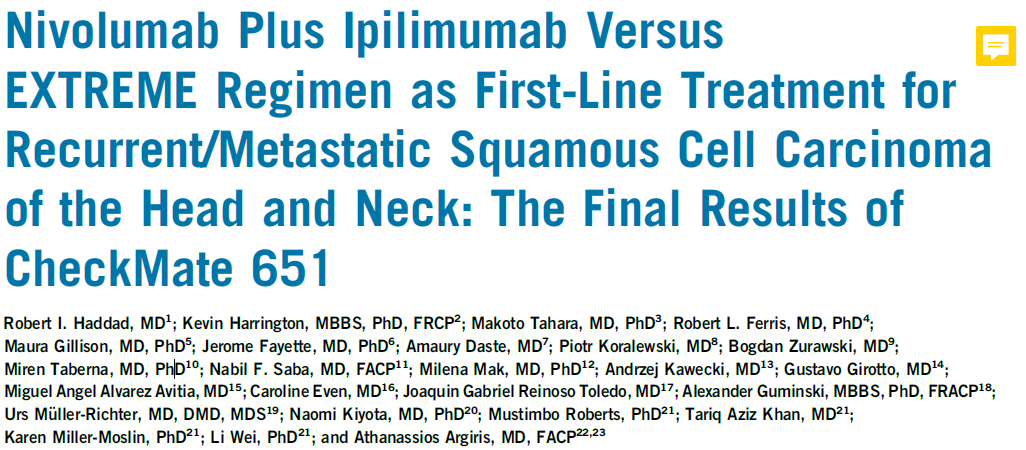 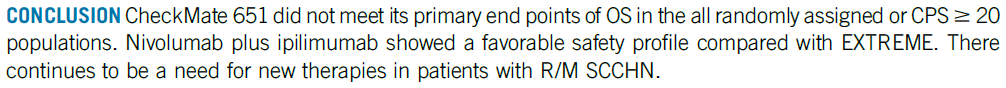 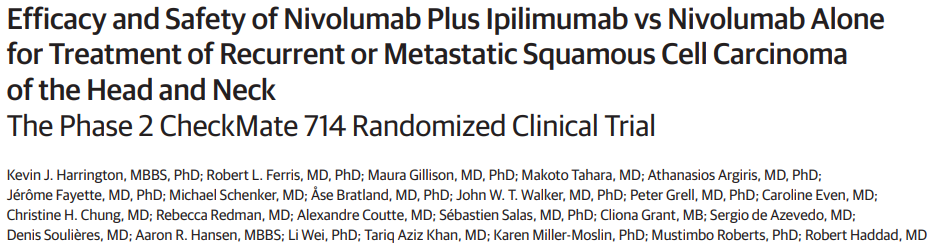 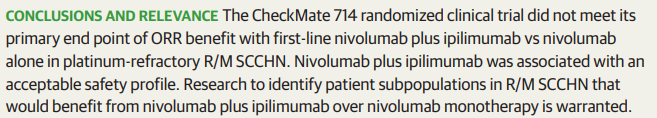 Haddad RI, et al. J Clin Oncol. 2023;41(12):2166-2180.
Harrington KJ, et al. JAMA Oncol. 9(6):779-789.
KEYNOTE-B10
Intervention: 
Pembrolizumab 200 mg IV Q3W, carboplatin AUC 5 mg/mL/min IV Q3W, and paclitaxel 175 mg/m2 IV Q3W 
or 
100 mg/m2 IV Q1W on days 1 and 8, for ≤35 cycles of pembrolizumab, ≤6 cycles of carboplatin and paclitaxel
Dzienis MR, et al. ASTRO 2024. Abstract 3.
FRAIL-IMMUNE
Intervention:
4 cycles of CT (carboplatin AUC2; paclitaxel 80 mg/m² both at day 1, day 8, day 15) and durvalumab 1500 mg repeated every 4 weeks for a maximum of 12 months
Fayette J, et al. J Clin Oncol. 2023;41(16_suppl):6003.
Investigational Regimens Without Chemotherapy
LEAP-0101
Cabozantinib + pembrolizumab2
STELLAR-305 (zanzalintinib + pembrolizumab; phase 2/3 trial)3
1. Licitra L, et al. 2024 Multidisciplinary Head and Neck Cancers Symposium. Abstract 1. 2. Saba NF, et al. Nat Med. 2023;29(4):880-887. 3. ClinicalTrials.gov identifier: NCT06082167.
Immunotherapy has clearly transformed the landscape and therapy in recurrent metastatic disease. And we expect this field to continue evolving rapidly, hopefully with novel combinations.
Nabil Saba, MD